AZZ Executive Officers
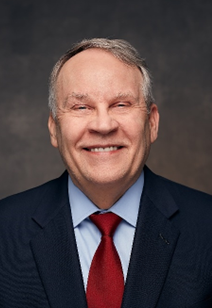 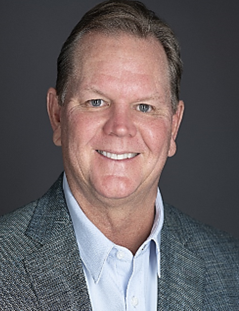 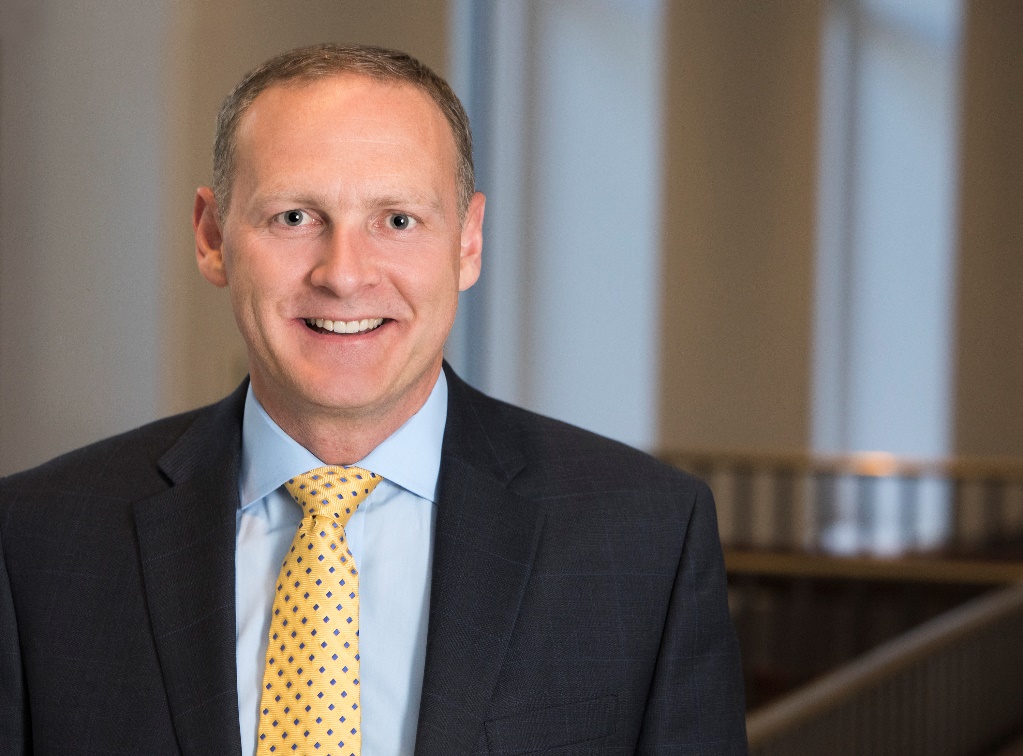 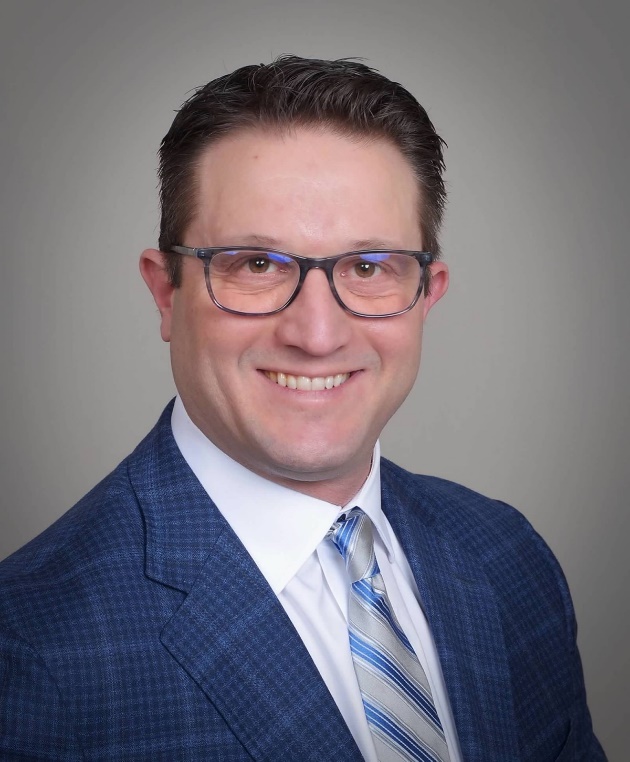 Tom Ferguson
President and Chief Executive Officer
Jason Crawford
 Chief Financial Officer
Bryan Stovall
President & Chief Operating Officer 
Metal Coatings
Jeff Vellines
President & Chief Operating Officer 
Precoat Metals
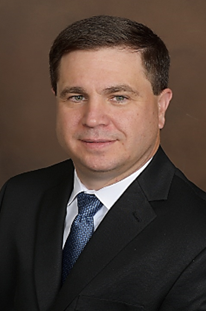 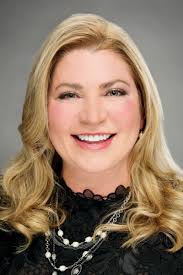 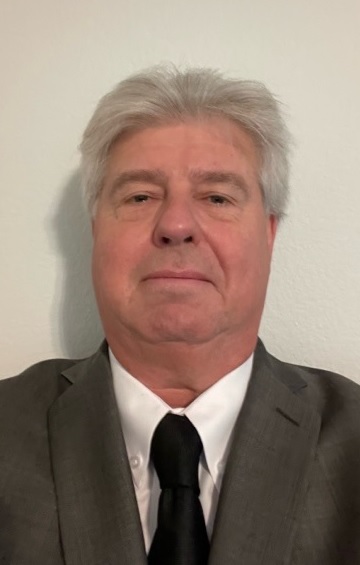 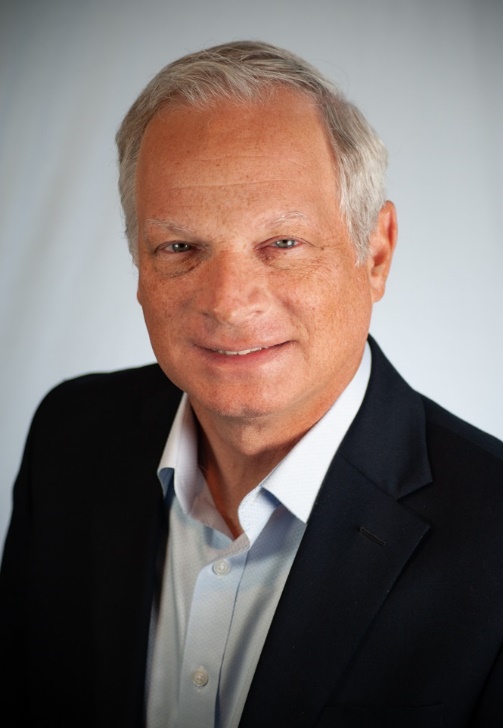 Kurt Russell
Senior Vice President &
 Chief Strategic Officer Precoat Metals
Tara Mackey
Chief Legal Officer and Corporate Secretary
Chris Bacius
Vice President
Business Development
David Nark
Chief Marketing, 
Communications, 
and
Investor Relations Officer